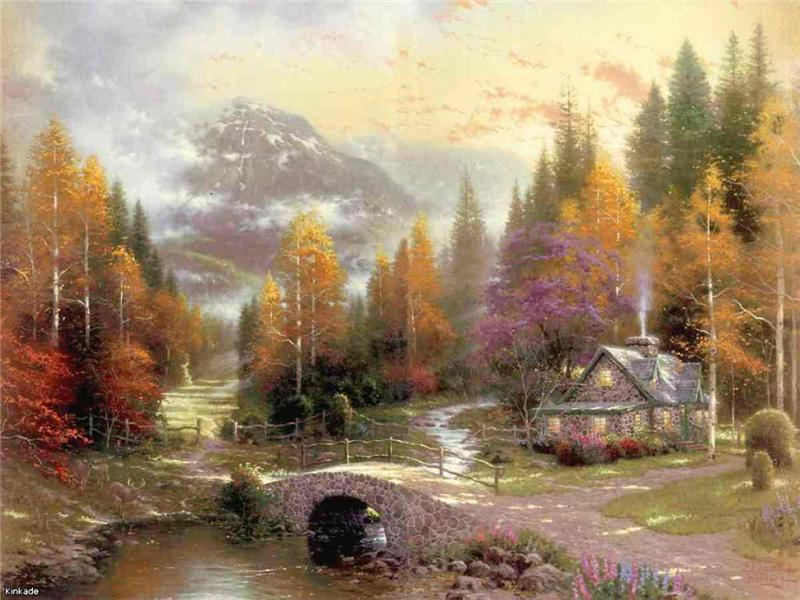 Музыка осени.

«Унылая пора! Очей очарованье!
Приятно мне твоя прощальная краса – 
Люблю я пышное природы увяданье, 
В багрец и золото одетые леса…»
А.С. Пушкин
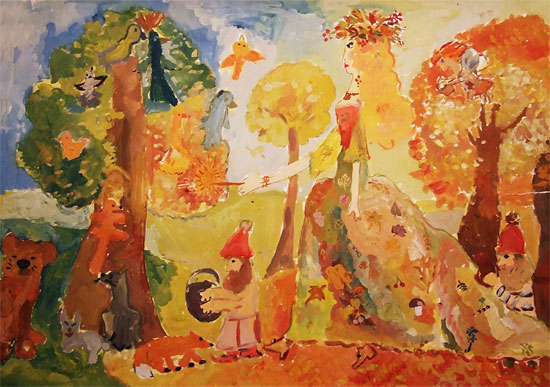 Осень, осень, в гости просим. 
Осень, осень, погости неделек восемь.
С обильными хлебами,
С высокими снопами,
С листопадом и дождём,
С перелётным журавлём.
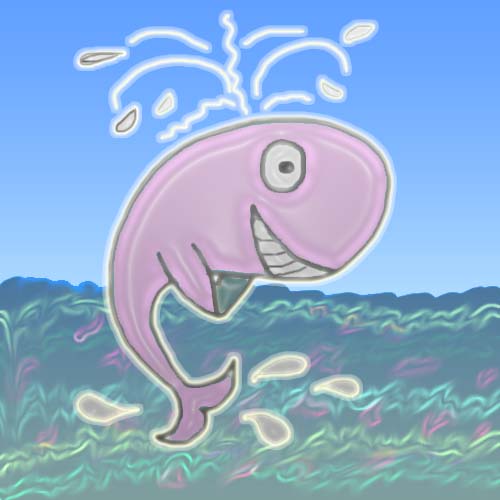 Загадка.
Это кит, он музыкальный. 
То веселый, то печальный,
Его автором зовёт композитор и народ. 
С ним всем детям интересней.
Этот кит зовётся…
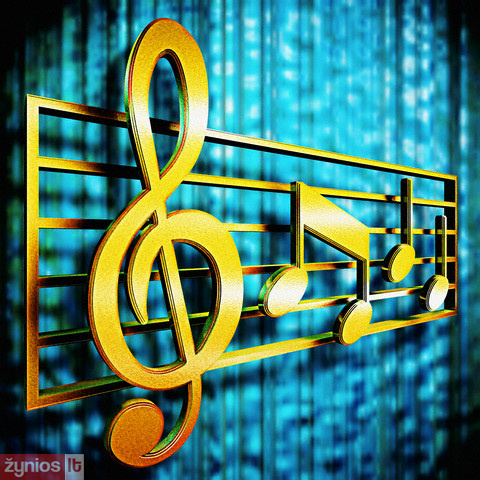 Скрипичный ключ красив на вид,
Он высоко звучать велит.
Предупреждает ,чтоб играли
На правых клавишах рояля.
Пиано - тихо
f
p
Форте - громко
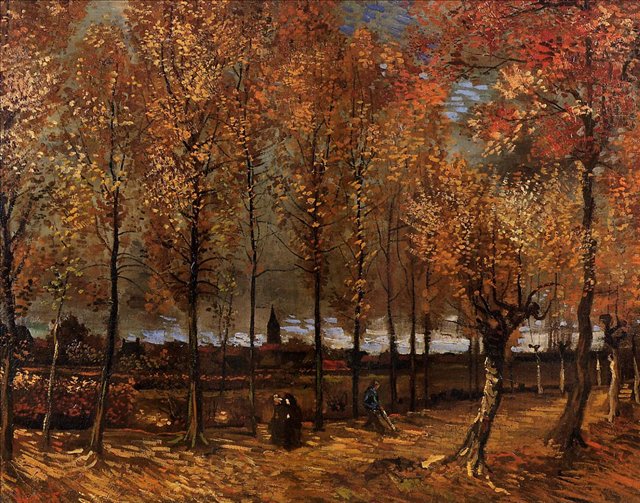 Скучная картина!
Тучи без конца,
Дождик так и льётся,
Лужи у крыльца…
А. Плещеев